Проект для работы с родителями детей первой младшей группыпо теме : Как звери весну встречали (дикие животные)
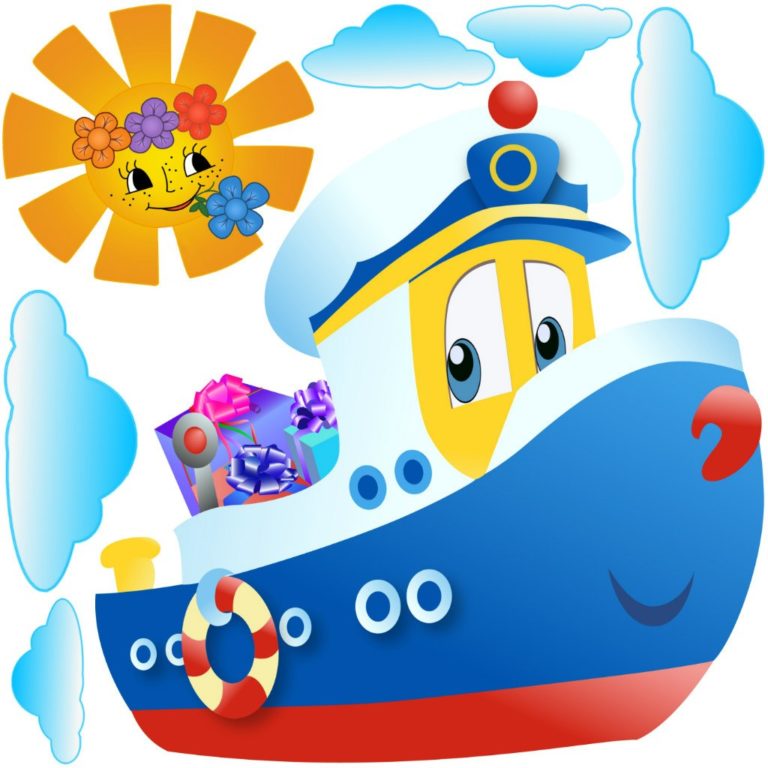 Здравствуйте уважаемые родители.Тема нашей недели  « Как звери весну встречали (дикие животные).
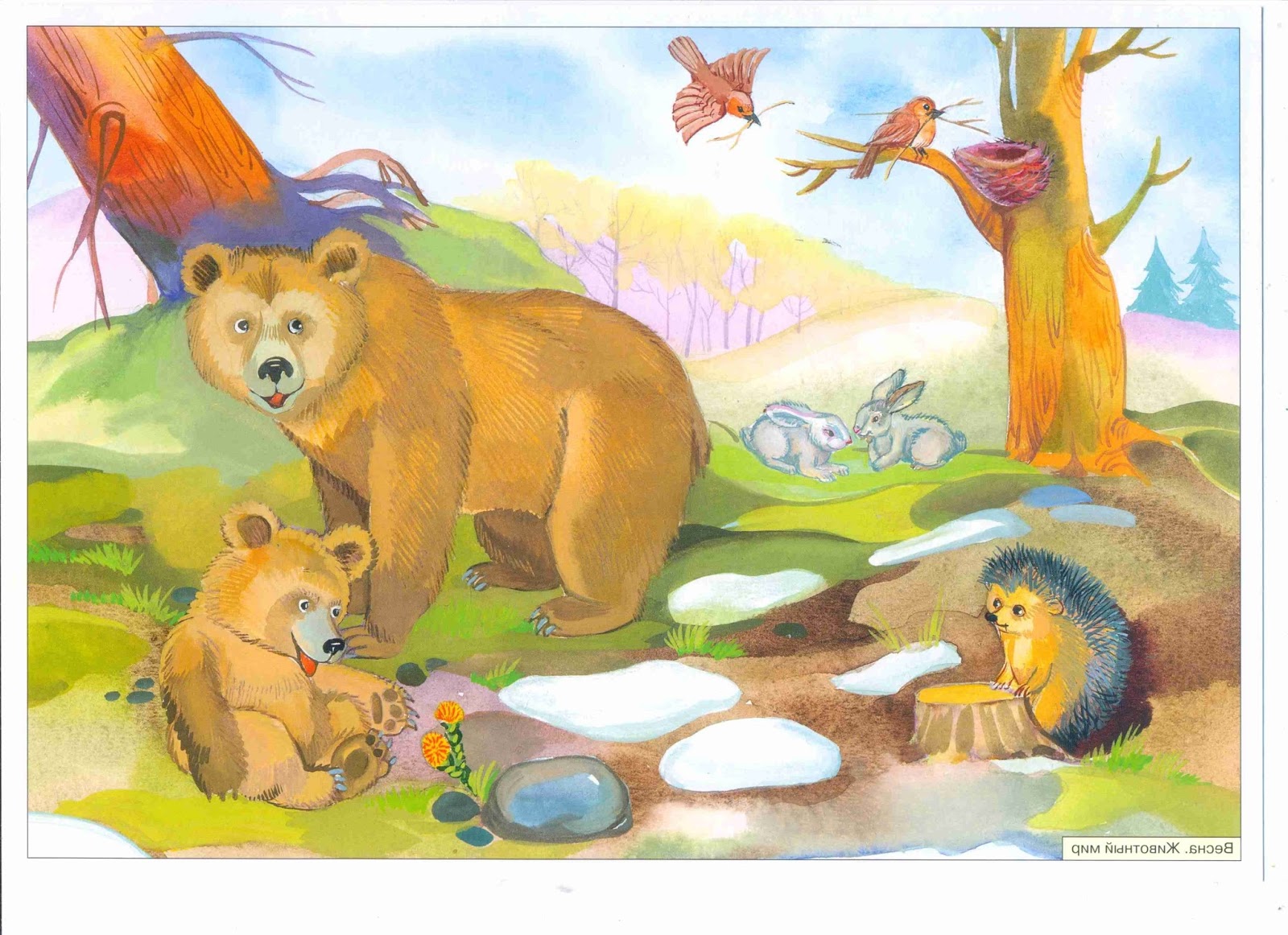 Предлагаем вам с детьми выучить на этой недели пальчиковые гимнастики про Ёжика.
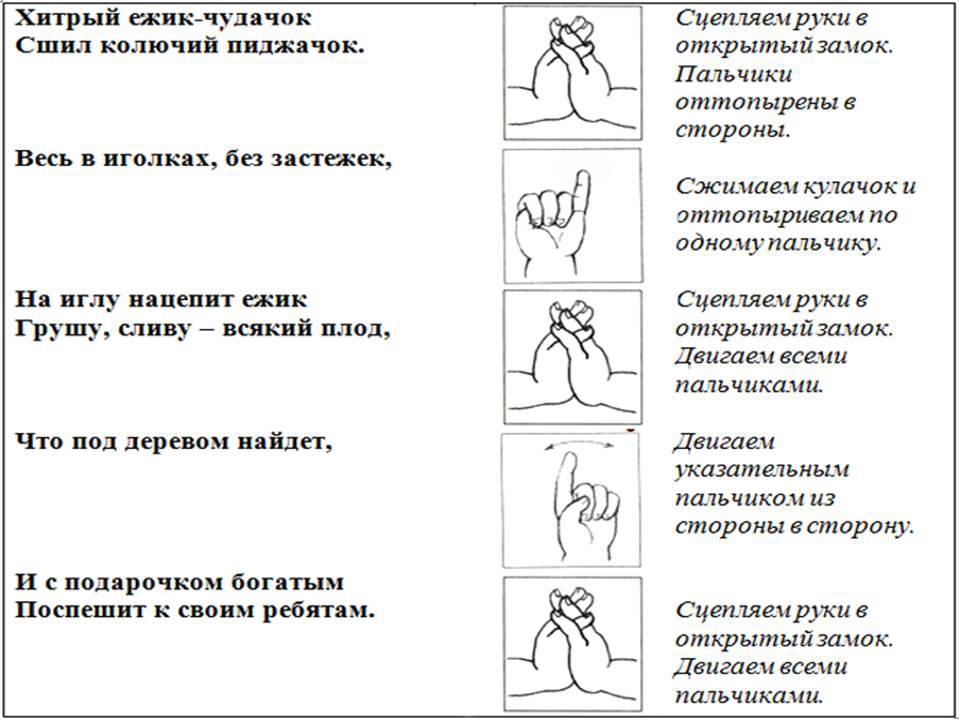 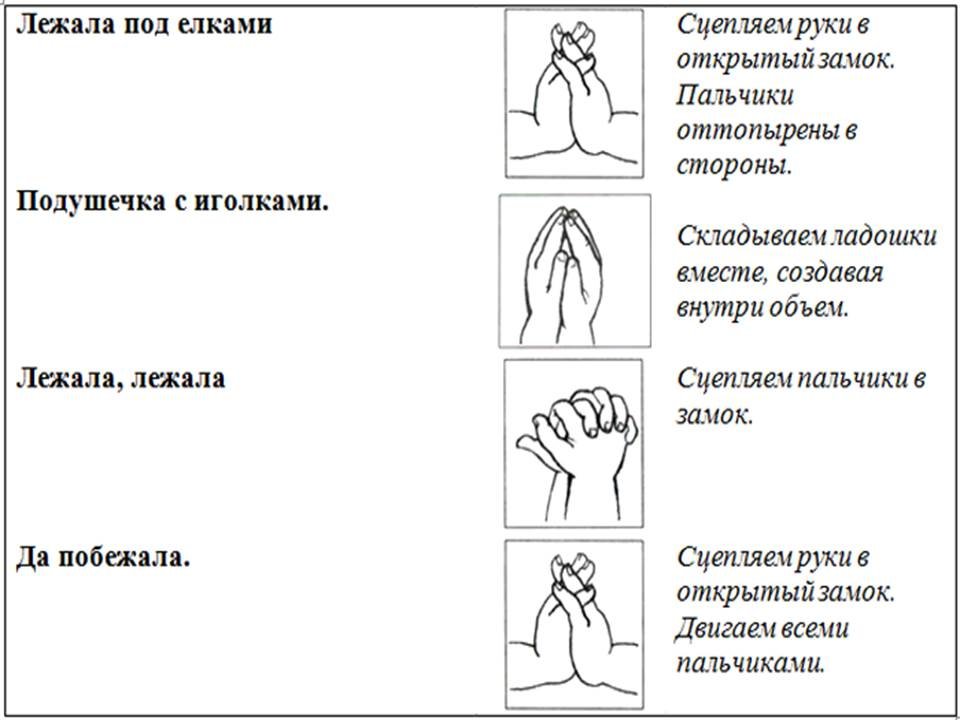 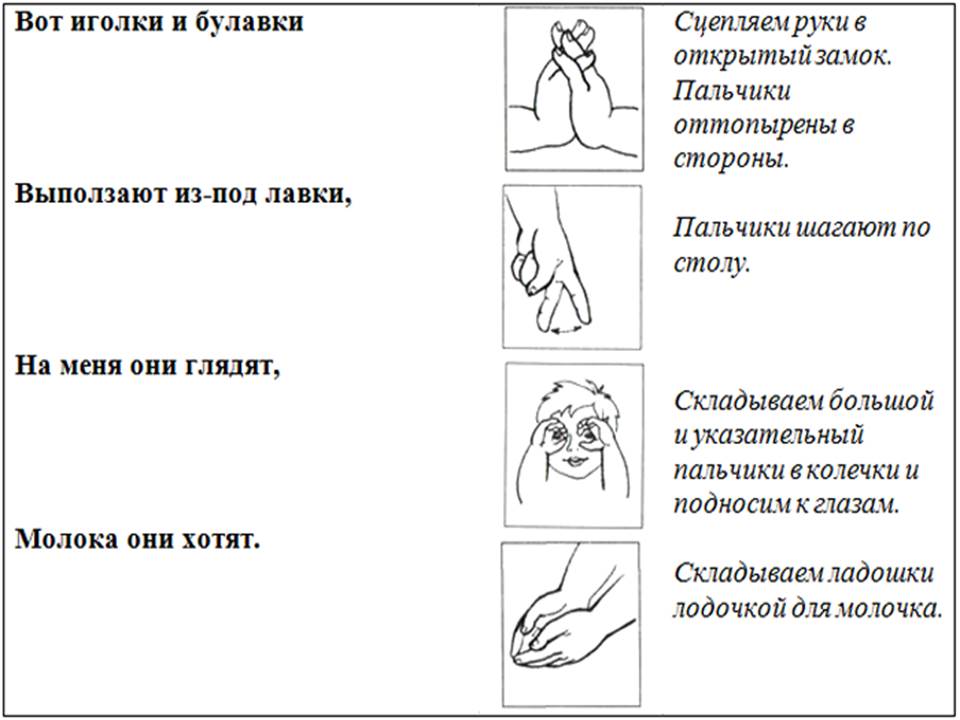 Побеседуйте с детьми «ОТКУДА НА КУСТЕ ЗАЯЧЬЯ ШЕРСТЬ?»Давайте представим, что мы оказались в весеннем лесу. Идем мы по тропинке тихо-тихо, чтобы всё слышать, всё видеть, никого не спугнуть. И вот – впереди – что это? Видите? Клок заячьей шерсти на кусте! А вот еще один  клок от заячьей зимней шубы – висит на веточке.  Кто развесил на кустах клоки заячьей зимней шубки на ветках? Что случилось и почему заячья шерстка оказалась на кустах, а не на зайце? (Чаще всего дети решают, что зайцев съели лисы и волки, а шубу есть не стали, и остались от зайчиков  «рожки да ножки», то есть только клочки шерсти).Обрадуйте малышей, скажите им, что нет, зайчики целы и невредимы, бегают по лесу. А вот шубку они поменяли с белой на серую!Какие еще необычные и важные события происходят в жизни животных весной? Расскажите о том, что   многие животные весной линяют. Они меняют зимнюю шубку – теплую, толстую – на летнюю, более легкую. Линяют весной зайцы, лисы, медведи, лоси. Белка становится снова рыжей, а не серебристой как зимой.Чтобы быстрее сбросить белую шерсть, заяц катается по траве, трётся о ветви кустов и стволы деревьев.  Поэтому в лесу весной можно увидеть клочки заячьей шерсти на стеблях, ветвях, в зарослях.Спросите малыша, почему зайчику хочется побыстрее сменить шубку на весеннюю? А вот несколько лесных разговоров о линьке, которые можно разыграть с детьми помощью театра картинок. Или сделать простейший пальчиковый театр .Э. Шим. Заяц и Крот«- Заяц, ты хвост потерял!— Где?!— Вон валяется— Эх, слепой ты, Крот! Это не хвост… Это зимней шубы клочок. Я уже зимнюю шубу – то износил, распускаю теперь на клочки да на прядочки!»Э. Шим. Заяц и ежик«- Ежик, все звери весной линяют – и барсуки, и лисицы, и белки, и мы, зайцы… И только ты, бедный Ежик, в старой шубе ходишь!— Глупый ты, Заяц… Я не в старой шубе хожу, а только  в старых колючках. Они мне и весной, и осенью надобны!»
А теперь предлагаю вам с ребятами немного поиграть.
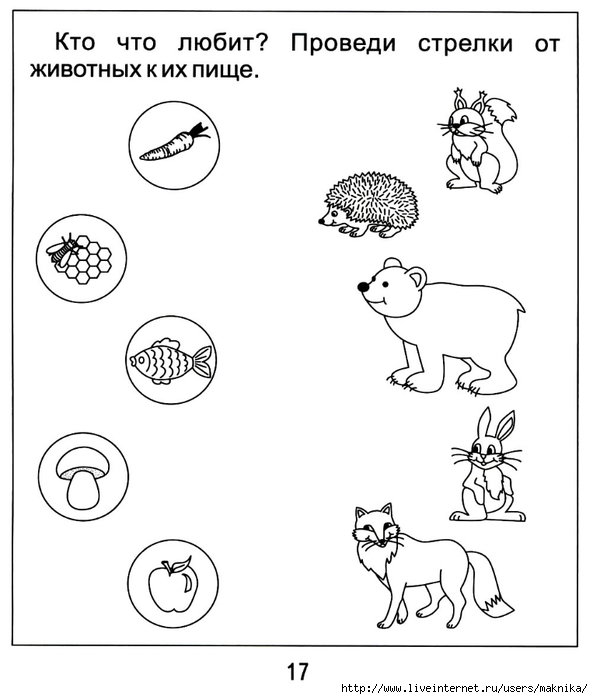 Кто спрятался на картинке?
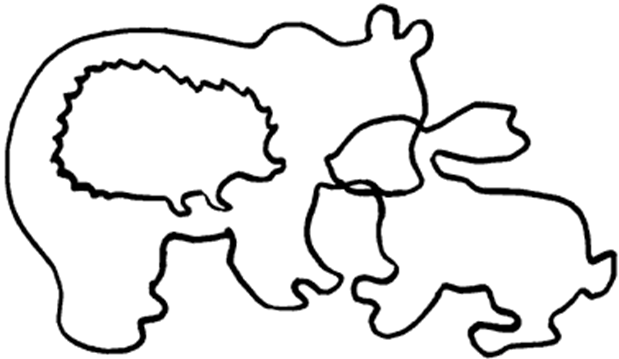 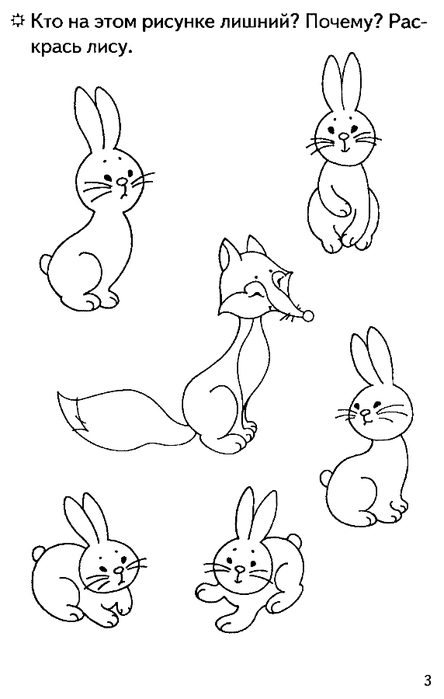 Физкультминутка.«Весело в лесу»Зайцы утром рано встали, (Ходьба на месте)Весело в лесу играли.По дорожкам прыг-прыг-прыг! (Прыжки на месте)Кто к зарядке не привык?Вот лиса идёт по лесу. (Имитировать движения лисы)Кто там скачет, интересно? (Пожимание плечами)Чтоб ответить на вопрос, (Повороты головы вправо – влево,Тянет лисонька свой нос. руки на поясе)Но зайчата быстро скачут. (Прыжки на месте)Как же может быть иначе? (Рывки руками перед грудью)Тренировки помогают!И зайчата убегают. (Бег на месте)Вот голодная лиса (Поднять голову, посмотреть вверх)Грустно смотрит в небеса. (Потягивания — руки вверх)Тяжело вздыхает, (Глубокие вдох и выдох)Садится, отдыхает. (Сесть на корточки)
«Нарисуем ежику иголки»Предлагаю Вам уважаемые родители выполнить вместе с детьми рисунок в  нетрадиционной технике. «Нарисуем ежику иголки»Цели:прививать любовь к рисованию;закрепить знания детей о строении ежика (голова, туловище, иголки, лапки, хвостик)помочь детям освоить новый способ изображения -рисование вилкой.развитие творческих способностей детей.Материалы:Игрушка – ежикпластмассовые одноразовые тарелочки с разведенной краской коричневого цвета;вилки;неполное изображение ежика на листе формата А 4 (без иголок, только мордочка и лапки);влажные салфетки.Предварительная работа: рассмотреть фотографии с изображением ежихи с ежатами.
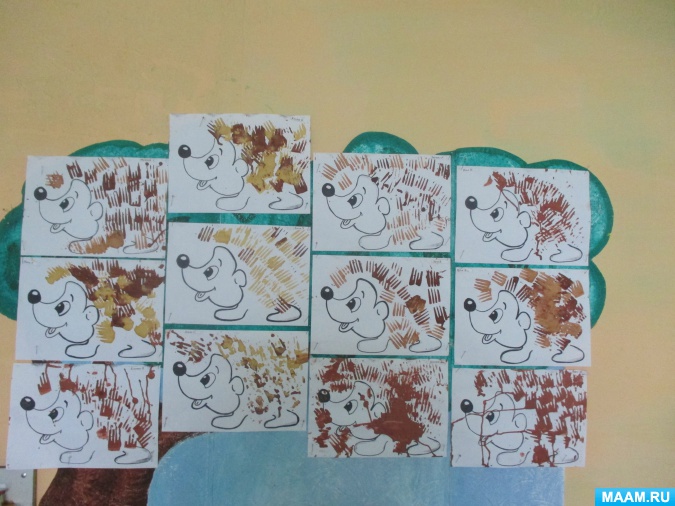 Дорогие родители, предлагаю вам слепить с вашими малышами « Морковку для зайчика»Цели: совершенствовать умение раскатывать пластилин между ладонями прямыми движениями; учить сплющивать один конец полученной «палочки» двумя пальцами, для получения формы морковки; закрепить красный цвет; развивать мелкую моторику рук, внимание, мышление; воспитывать умение радоваться своими работами, воспитывать любовь к животным.Материал: игрушка зайчик, муляж моркови, образец изделия, пластилин красного цвета, дощечка, тарелочка..
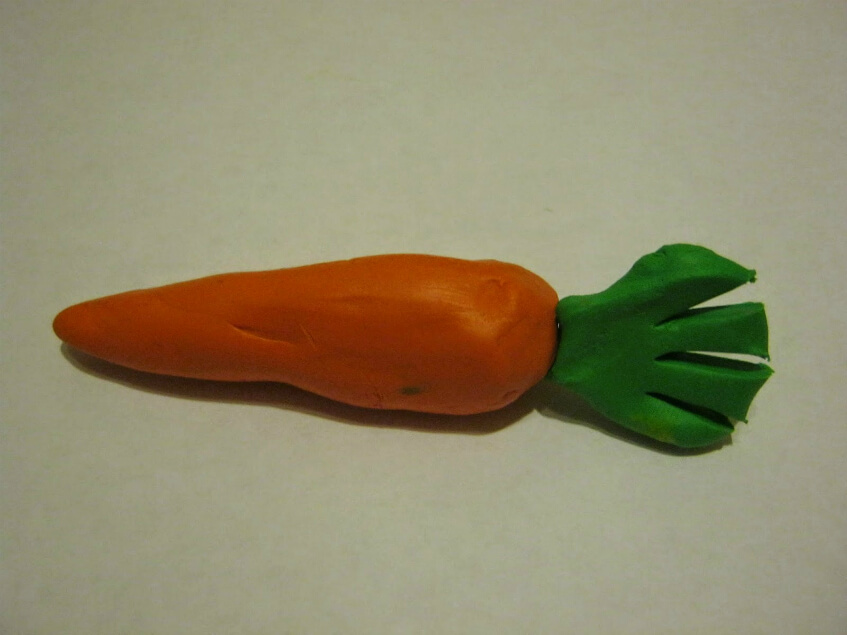 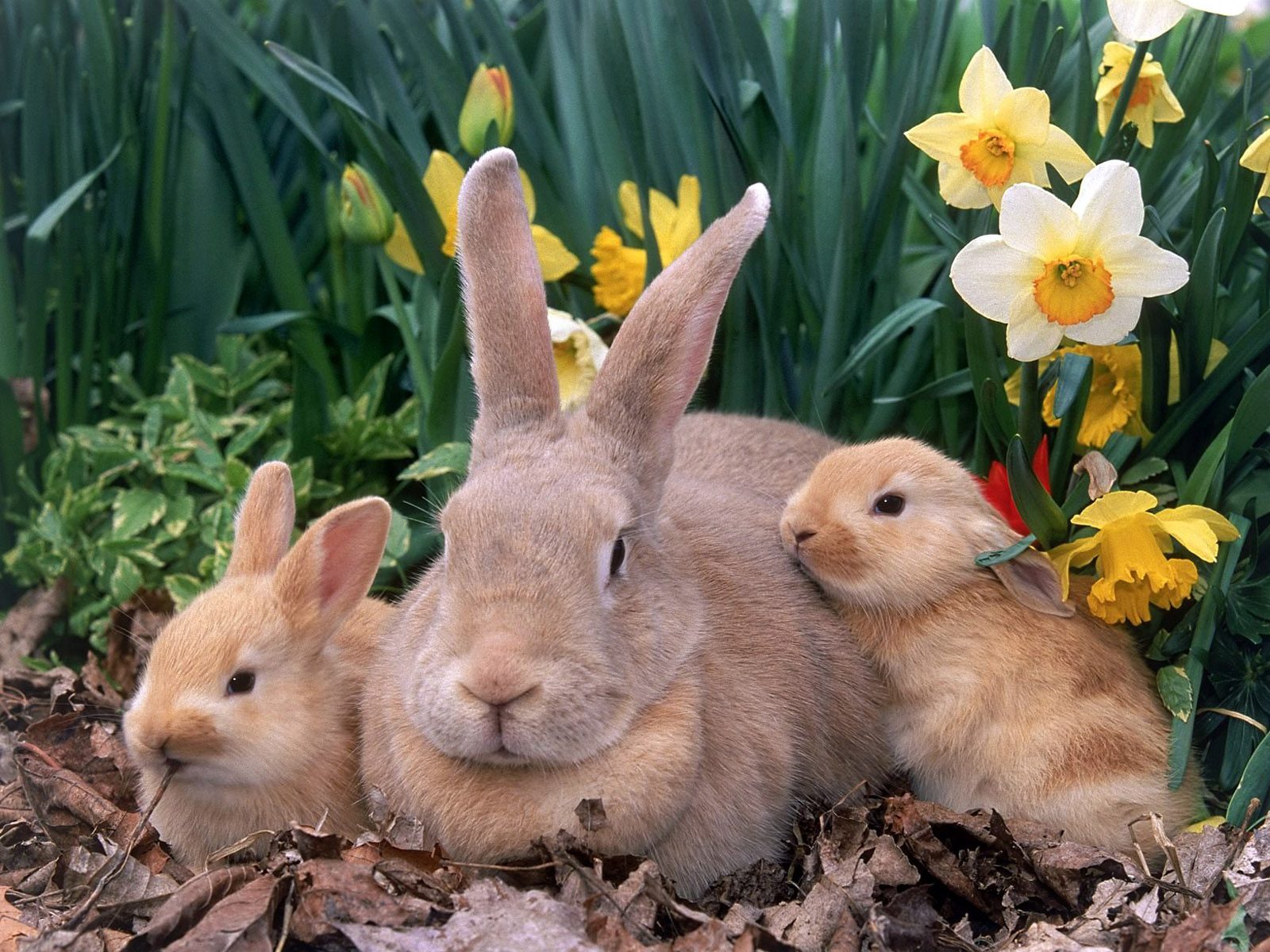 Спасибо за внимание.